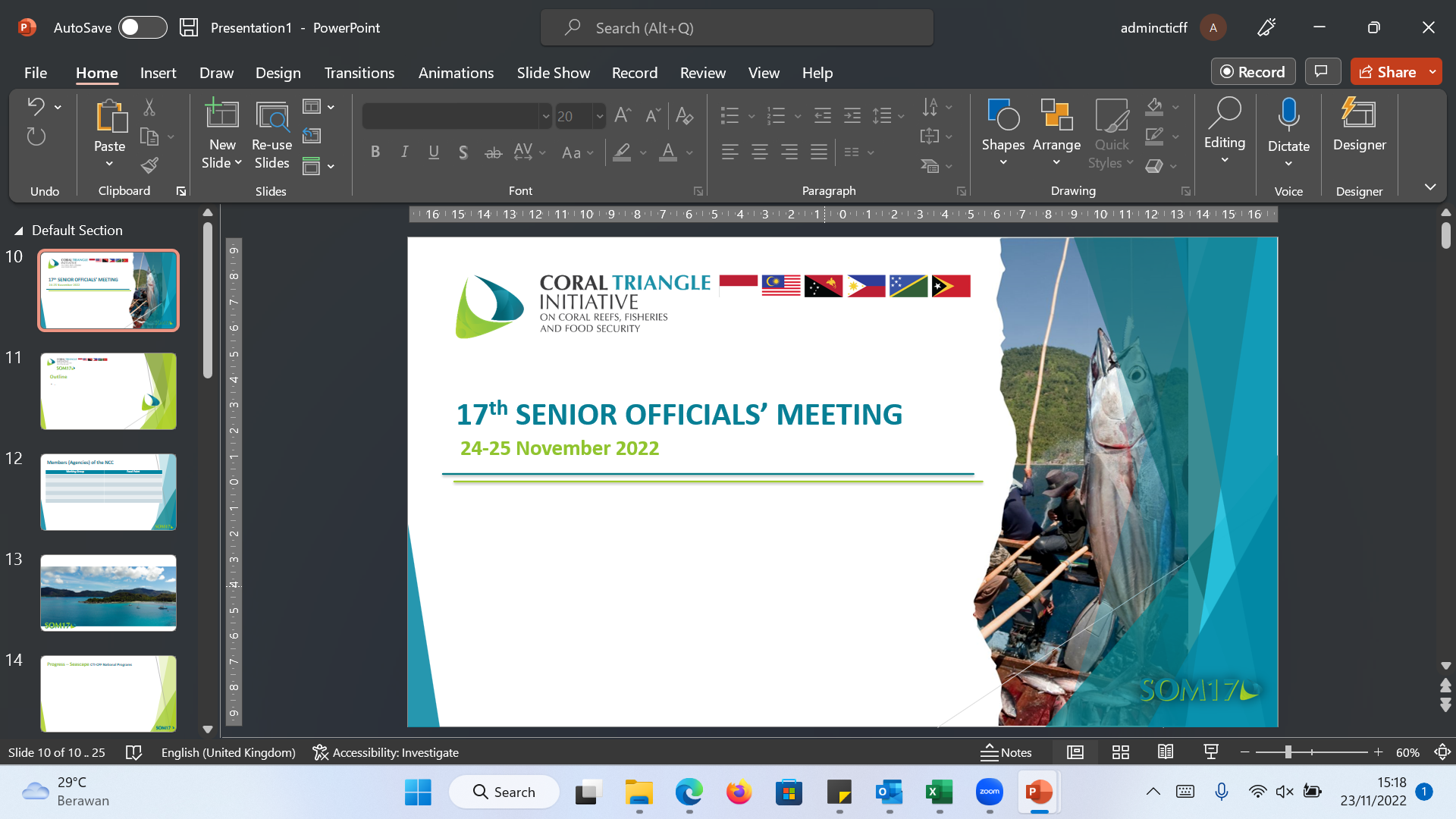 Monitoring and Evaluation Working Group (MEWG)
Ms. Noor Afifah Abdul Razak
Chair of MEWG
November 2022
Update on MEWG Workplan and Budget for 2022
MEWG Workplan and Proposed Budget for 2023
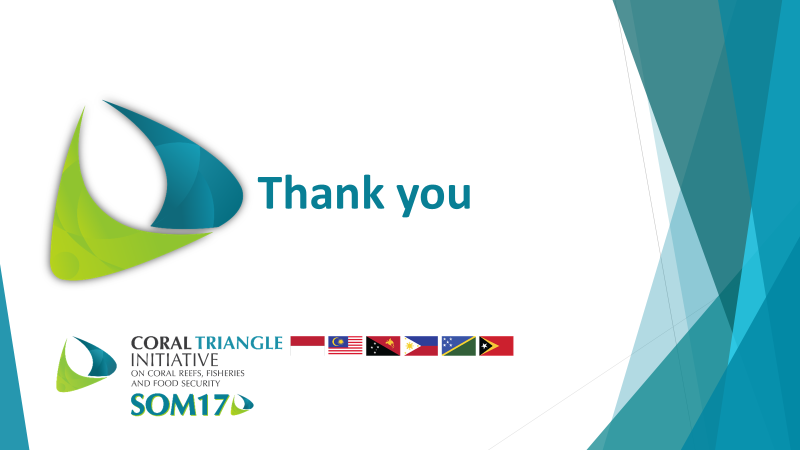